Becker Professional Theology Academy
B100 – Module 5.2 – Baptism
 (Virgin Mary)
Course Creator – Kathy L. McFarland

http://becker.academy/moodle/
The Holy Ghost gave Mary two blessings through Elisabeth
And Mary arose in those days, and went into the hill country with haste, into a city of Juda; And entered into the house of Zacharias, and saluted Elisabeth. And it came to pass, that, when Elisabeth heard the salutation of Mary, the babe leaped in her womb; and Elisabeth was filled with the Holy Ghost: And she spake out with a loud voice, and said, Blessed art thou among women, and blessed is the fruit of thy womb. And whence is this to me, that the mother of my Lord should come to me? For, lo, as soon as the voice of thy salutation sounded in mine ears, the babe leaped in my womb for joy. And blessed is she that believed: for there shall be a performance of those things which were told her from the Lord. (Luke 1:39–45)
“Blessed art thou among women”
“Blessed is the fruit of thy womb”
Elisabeth was humbled that the mother of her Lord would come to her
Mary’s soul is magnifying the Lord Jesus Christ who is in her womb, and as a result, she must sing praises to the LORD God
The Magnificat
The title “Magnificat” is not an official title in Scripture.  The word used to identify Mary’s speech is created by the first word of the Greek Translation for “My soul doth magnify the Lord”
Mary’s soul is so overcome with praise and joy for the LORD God that she must sing
There are two different way in which Mary’s statement “My soul doth magnify the Lord” can be interpreted correctly…
The Magnificat
Virgin Mary’s Twelve Praises (Luke 1:39-45)
He has scattered the proud in the imagination of their hearts
His mercy is on them from generation to generation
Holy is the LORD God’s name
He has shown strength with his arm
The mighty LORD God has done great things
The lowly handmaiden would be called henceforth of all generations blessed
He spoke to Abraham and his seed forever
He has exalted them of low degree
He has helped his servant Israel with his mercy
He has put down the mighty from their seats
He has sent the rich away empty
He has filled the hungry with good things
“…thou shalt call his name John” said Angel Gabriel to Zacharias
(Luke 1:13)
“…they called him Zacharias, after the name of his father” said the neighbors and cousins of Elisabeth at the babe’s circumcision
(Luke 1:59)
And his mouth was opened immediately, and his tongue loosed, and he spake, and praised God. And fear came on all that dwelt round about them: and all these sayings were noised abroad throughout all the hill country of Judaea. And all they that heard them laid them up in their hearts, saying, What manner of child shall this be! And the hand of the Lord was with him. (Luke 1:64–66)
And his mouth was opened immediately, and his tongue loosed, and he spake, and praised God. And fear came on all that dwelt round about them: and all these sayings were noised abroad throughout all the hill country of Judaea. And all they that heard them laid them up in their hearts, saying, What manner of child shall this be! And the hand of the Lord was with him. (Luke 1:64–66)
“…Not so; but he shall be called John” said Elisabeth to the gathered congregation of neighbors and cousins
(Luke 1:60)
“HIS NAME IS JOHN!” wrote Zacharias to the witnesses at his son’s circumcision.  
(Luke 1:63)
And it came to pass, that on the eighth day they came to circumcise the child; and they called him Zacharias, after the name of his father. And his mother answered and said, Not so; but he shall be called John. And they said unto her, There is none of thy kindred that is called by this name. And they made signs to his father, how he would have him called. And he asked for a writing table, and wrote, saying, His name is John. And they marvelled all. And his mouth was opened immediately, and his tongue loosed, and he spake, and praised God. And fear came on all that dwelt round about them: and all these sayings were noised abroad throughout all the hill country of Judaea. And all they that heard them laid them up in their hearts, saying, What manner of child shall this be! And the hand of the Lord was with him. (Luke 1:59–66)
The crowd spread the news throughout Judea about the special child John
Just before Zacharias prophesied, he was filled with the 
Holy Ghost
Be aware that the Holy Ghost filling happened to bring the LORD God’s prophecies about John forward
10 Things Prophesied Through Zacharias 
 (Luke 1:59-66)
Blessed be the LORD God
 of Israel because He
 has visited and
 redeemed his people
He has raised up a horn of salvation for us in the 
house of his servant David
We shall be saved from our enemies and from the hand of all that hate us, as he spoke by the mouth
 of holy prophets since 
the world began
To perform the mercy promised to our fathers 
and remember his
 holy covenant
That we are delivered out of the hand of our enemies that we might serve Him without fear, in holiness and righteousness before Him all the days of our life, as he swore to our father Abraham by oath
The child, John, will be called prophet
 of the highest
John will go before the
 face of the Lord to
 prepare his ways
John will give knowledge
of salvation unto his
 people by the 
remission of sins
To give light to them that
 sit in darkness and in
 the shadow of death
To guide our feet into the way of peace
Now in the fifteenth year of the reign of Tiberius Caesar, Pontius Pilate being governor of Judaea, and Herod being tetrarch of Galilee, and his brother Philip tetrarch of Ituraea and of the region of Trachonitis, and Lysanias the tetrarch of Abilene, Annas and Caiaphas being the high priests, the word of God came unto John the son of Zacharias in the wilderness. And he came into all the country about Jordan, preaching the baptism of repentance for the remission of sins; As it is written in the book of the words of Esaias the prophet, saying, The voice of one crying in the wilderness, Prepare ye the way of the Lord, make his paths straight. Every valley shall be filled, and every mountain and hill shall be brought low; and the crooked shall be made straight, and the rough ways shall be made smooth; And all flesh shall see the salvation of God. (Luke 3:1-6)
John grew up, strong in spirit, in the wilderness
 (Luke 1:80)
John’s ministry was special to the Jews because it was a new way for the children of Israel to have their sins forgiven by the LORD God
The Old Testament Isaiah prophesied six things about John the Baptist
John preached the 
BAPTISM OF REPENTANCE for the remission of sins
The Word of God came to John in the Wilderness to begin his ministry
Six things Isaiah prophesized about John the Baptist in the Old Testament (Isaiah 40:3-5)
Cry out in the wilderness “Prepare ye the way of the Lord, make his paths straight”
Fill every valley
Bring every mountain and hill low
Straighten every crooked (path)
Smooth every rough way
Enable all flesh to see the salvation of the LORD God
And he came into all the country about Jordan, preaching the baptism of repentance for the remission of sins; As it is written in the book of the words of Esaias the prophet, saying, The voice of one crying in the wilderness, Prepare ye the way of the Lord, make his paths straight. Every valley shall be filled, and every mountain and hill shall be brought low; and the crooked shall be made straight, and the rough ways shall be made smooth; And all flesh shall see the salvation of God. (Luke 3:3–6)
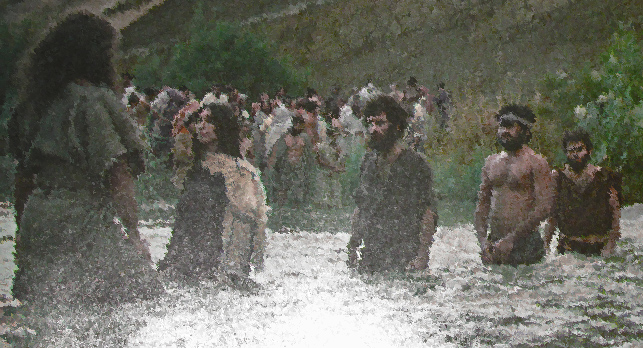 John’s messages to the multitude who came to him to be baptized
Then said he to the multitude that came forth to be baptized of him, O generation of vipers, who hath warned you to flee from the wrath to come? Bring forth therefore fruits worthy of repentance, and begin not to say within yourselves, We have Abraham to our father: for I say unto you, That God is able of these stones to raise up children unto Abraham. And now also the axe is laid unto the root of the trees: every tree therefore which bringeth not forth good fruit is hewn down, and cast into the fire.

And the people asked him, saying, What shall we do then? He answereth and saith unto them, He that hath two coats, let him impart to him that hath none; and he that hath meat, let him do likewise. Then came also publicans to be baptized, and said unto him, Master, what shall we do? And he said unto them, Exact no more than that which is appointed you. And the soldiers likewise demanded of him, saying, And what shall we do? And he said unto them, Do violence to no man, neither accuse any falsely; and be content with your wages. (Luke 3:7–14)
Some of the messages  spoken by John to those receiving his Baptism of Repentance…
Bringing fruits (results of spiritual works) to the LORD God
 that are worthy of His forgiveness
Warning them not to rely on their inheritance because of Abraham, and reminding them that the LORD God can make new children of Abraham if He wills
Warning them that the LORD God is going to cut down all the  trees (spiritual lives) that are not producing fruits (results of spiritual works), and cast them into the fire
Encouraging good works and a truthful and peaceful life for the newly baptized
John’s Baptism of Repentance requirements for sinners…
(Luke 3:7-14)
Confess Sin
Repent Sin
Do Good Works to Prove Repentance
Purpose of John’s Baptism of Repentance…
(Luke 3:7-14)
To make path straight for Christ’s
 Baptism of Redemption
Please continue to next BI100 – Module 5.3 – Baptism
(Jesus Christ)